Set the Record Straight…An Insider’s Guide to Public RecordsTina Dadio, Public Records Officer/Legal SpecialistAmanda Simpson, ParalegalOctober 16, 2018 Legal Symposium
Office of Legal Affairs
UNC Charlotte
Agenda
Public records overview

Past vs. present changes in public records request 

State (PRA) vs. Federal laws (FOIA)

Complex requests

Processing requests

Exceptions
Why training is important?
Walton County officials testify in depositions about the handling of public records.
https://www.youtube.com/watch?v=G9okNmDiGJk
What is a Public Record?
All documents of any type “regardless of physical form or characteristics…made or received in connection with the transaction of public business by any agency of North Carolina (NCGS 132-1(A) )

Note: ▶ UNC Charlotte is considered a state agency 

Disposition of records are governed by law: NCGS 121 (Archives & History) & 132 (Public Records Act)
Public Records Requests…transparency…transparency…transparency
PAST
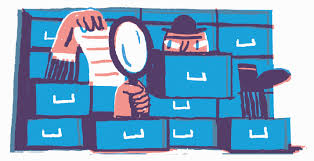 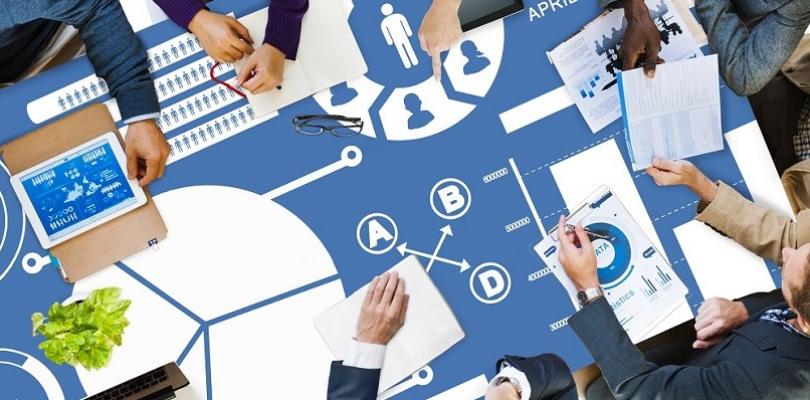 PRESENT
Past: Nick Shepherd / Getty Images
Present: https://www.lmktec.london/insights/future-of-office-communications/
Shift in Public Records
State vs. Federal
State 
NC Public Records Act (NCGS §132-1 et. seq.) 
Respond to request “as promptly as possible”

Federal 
FOIA (Freedom of Information Act)
Government agencies must respond in writing within 20 business days (note: does not necessarily mean records need to be delivered within this time frame)
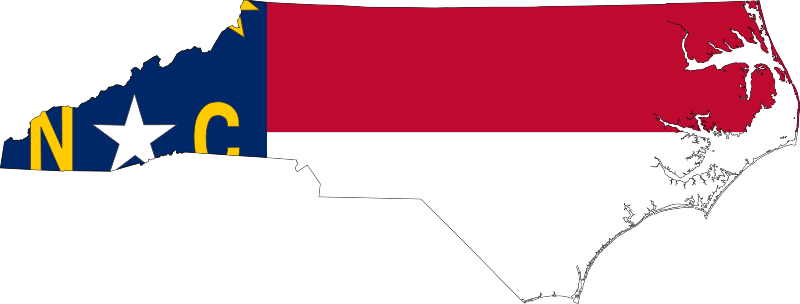 Public Records Data
Note: 20% increase in requests from last year
Public Records Process
Tracking
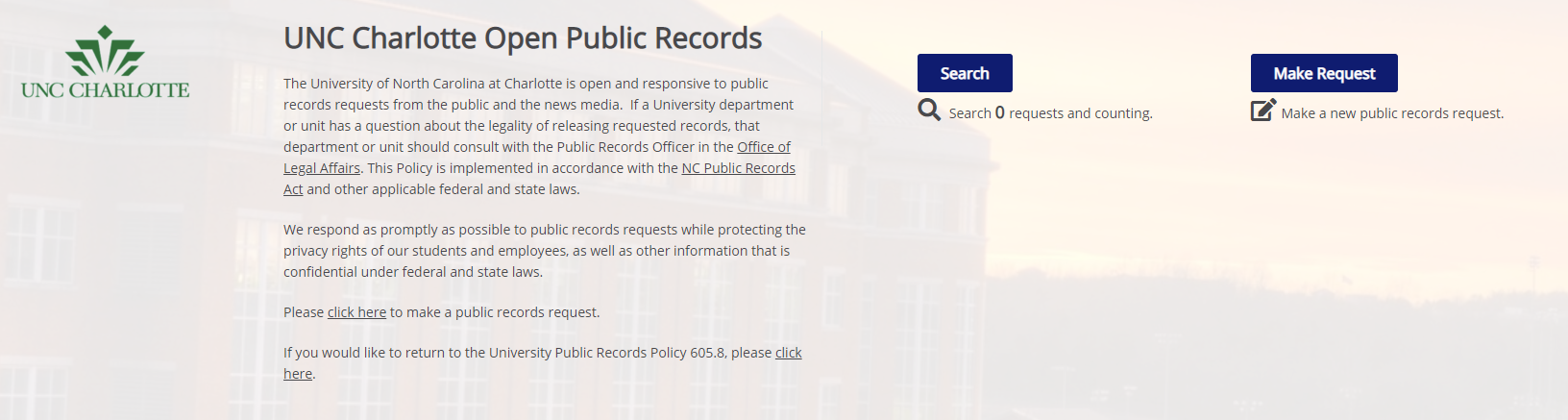 https://unccharlotte.nextrequest.com
Notification
Notifying requester:
Initial email acknowledging receipt
Provide status update if more than 30 days
Contact requester to determine how they want the records sent 

In North Carolina, public records are responded to “as promptly as possible”
Considerations:
Scope of request
Method of delivery
Payment for “extensive clerical services”
Vague Requests
Communication is the key!
Example: “Please provide me with copies of all emails related to last week’s article about UNC Charlotte”.
Questions we may ask:
Does any part of the request make sense?
	Start with what you know
Can we ask for clarification from the requester?
	Ask for more information on the “unclear” portion
	Put the onus on the requester
Can we negotiate “search terms” to narrow scope?
	Work with requester 
Confirm in an email or letter the agreed upon search terms
Complex Requests
Strategize!
The “any and all” requests:

Questions we may ask:
Where do we start?
Who are the custodians?
Do we need to contact University Communications?
What exactly are they requesting? (emails, hard copies or both?)
How many documents are responsive?
Are there documents we can easily gather?
Is this considered “extensive services” or labor intensive?
Can the requester clarify or narrow the scope of the request?
Can we negotiate search terms?
Text Messages
What do you mean I have to show you my text messages? 

Content NOT location determines the public record
Remember this includes: records made or received in connection with the transaction of public business

May include:
personal computers
smart phones
iPads
tablets
voice mails
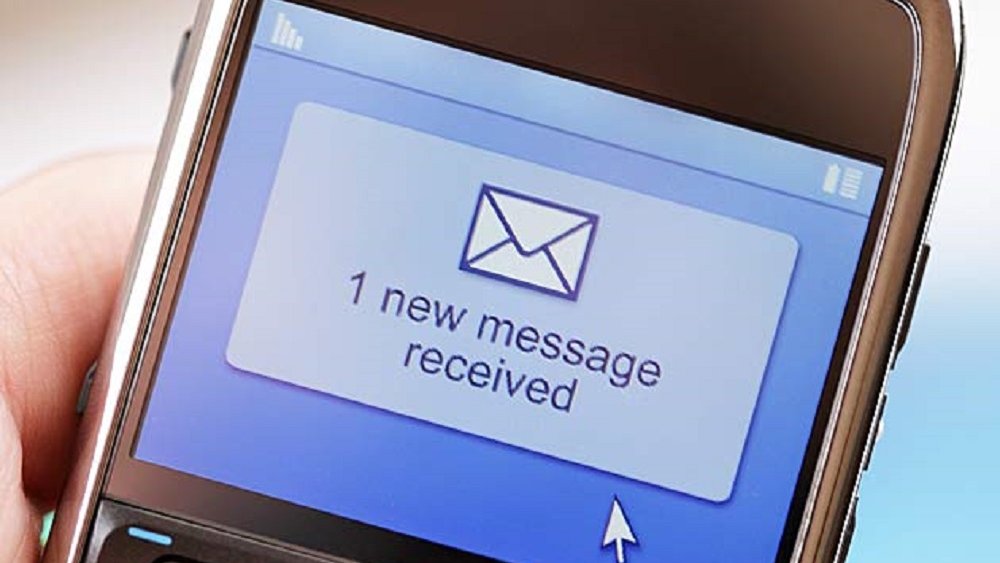 Best Practice
What if an employee at UNC Charlotte directly receives a public records request? 

Administrators, faculty, and staff who receive a public records request should notify the Public Records Officer

Consultation should take place prior to any record being released by the University
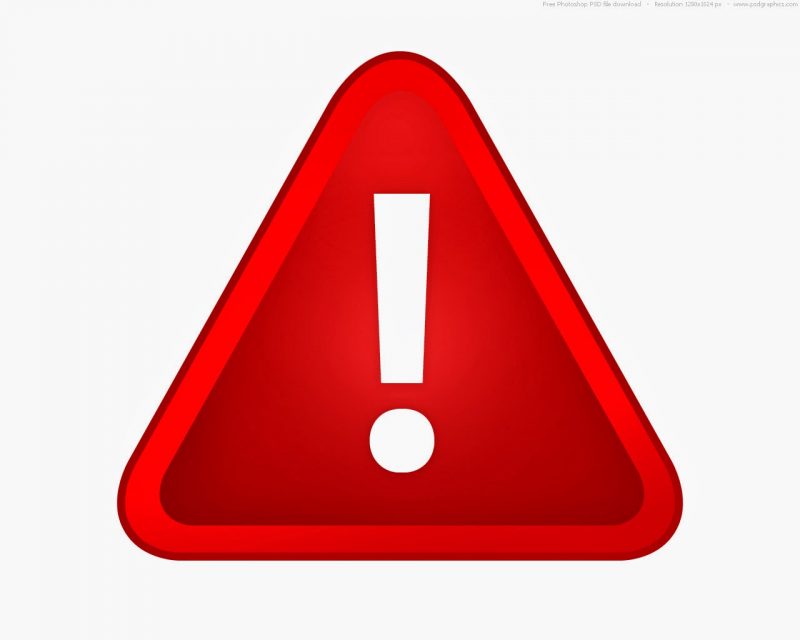 Exceptions
Personnel records: employee personnel records are confidential pursuant to North Carolina State Human Resources Act (except certain records subject to NCGS §126-23 (a) (1-12)

Attorney-client privilege: confidential communications subject to NCGS §132-1.1 

Trade secrets: prohibits access to business trade secrets that have been shared with the government, as long as the business designated the material as confidential or trade secret at the time it was disclosed to the agency

Certain criminal investigation and law enforcement records
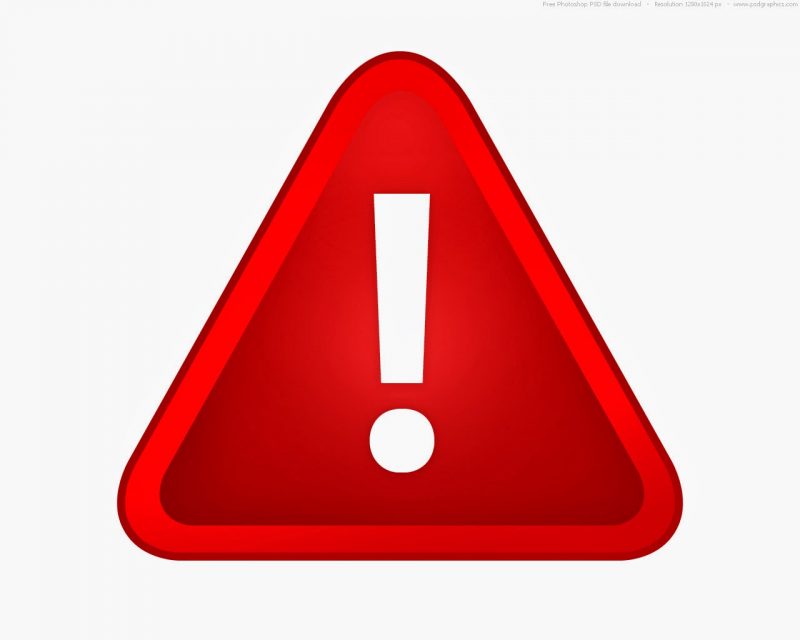 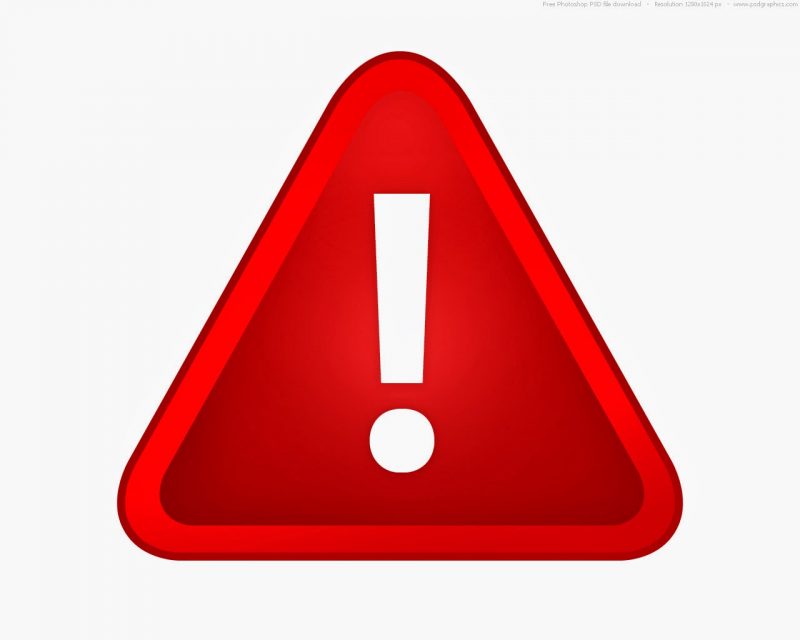 Exceptions
Student Records
At UNC Charlotte: “Directory Information” includes:
Student’s name
Major
Field of study
Dates of attendance
Enrollment status
Degrees and awards (scholarships)

Students have the right to see their file and under FERPA, you have 45 days to respond to such requests
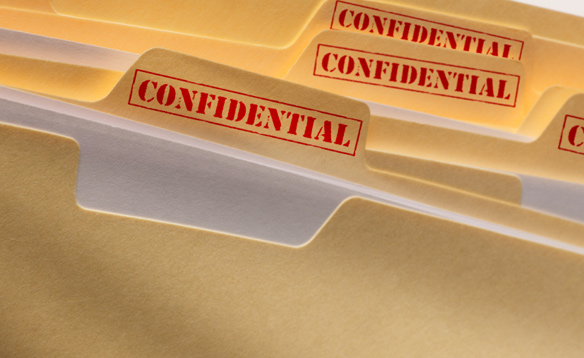 Public Access
What if a requester is denied access to a public record? 

Anyone who is denied access to public records may seek a court action to compel the State agency to turn over the records. (NCGS§132-9(a))

Burden is on the State (NCGS§132-9(b))

Presumption is that all State records are public
Legal Holds
“Litigation holds” are usually issued when there is a pending or threatened litigation

You are required to suspend normal and routine destruction of records regardless of the established record retention schedule

Upon notice you are also required to:

Recipient MUST acknowledge receipt
Immediately suspend deletion of relevant records
Preserve any electronic records generated OR received after receipt
Preserve hard copies of documents under your control
You MUST continue to monitor compliance
Violation of Legal Holds
It is against the law to destroy, alter, withhold, or obscure “evidence” once a legal hold has been initiated 

This is referred to as “spoliation”
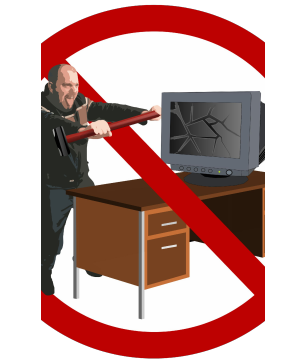 Some courts have sanctioned spoliation by awarding attorneys’ fees, fines, and punitive damages
Life Cycle of a Record
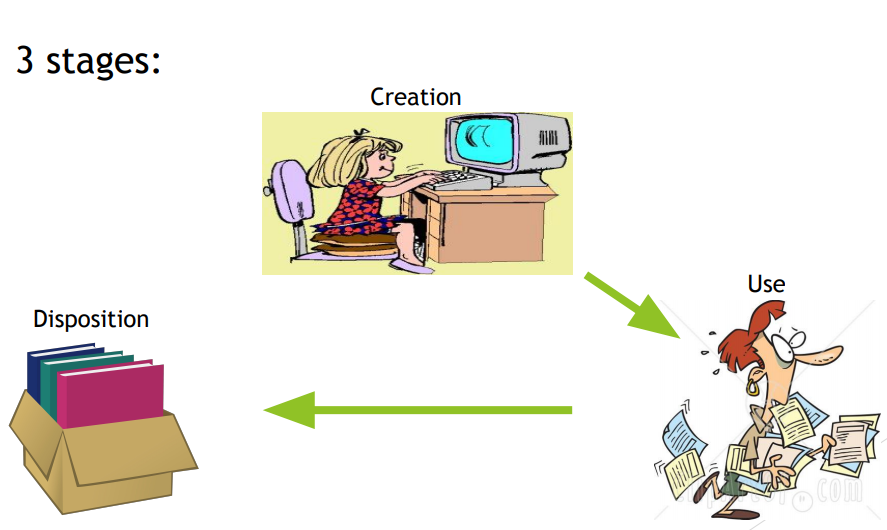 Four main values of a record
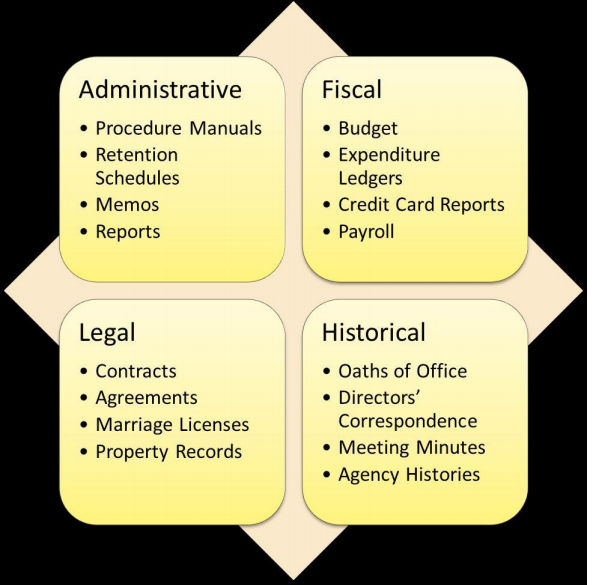 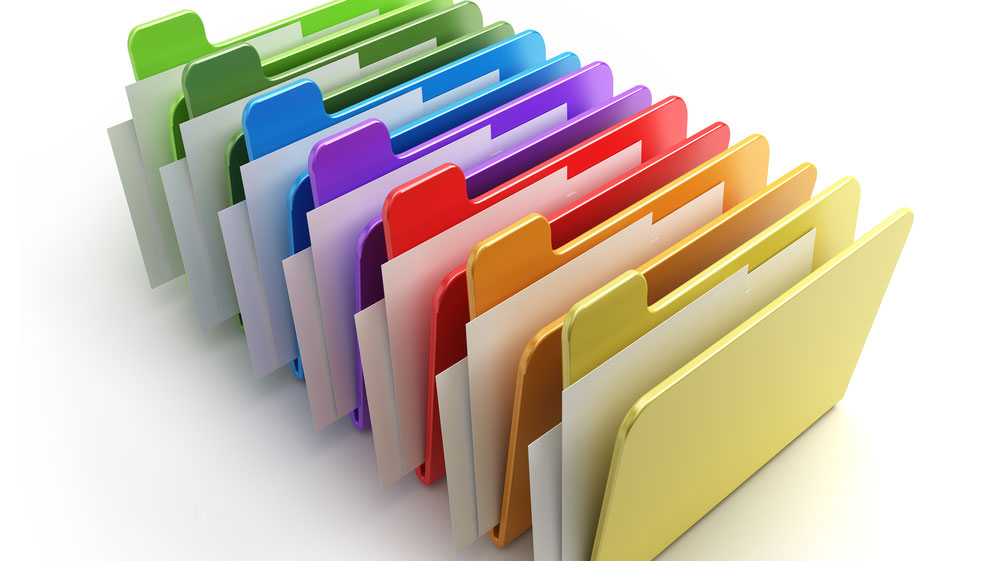 Tracking and Retention
Identify a responsible person for archiving in your area

Adopt an internal policy on archiving, if needed

Inventory documents in your area (monthly, bi-annually, annually)

Purge documents accordingly

Train new employees/attend workshops 

Familiarize yourself with the Retention Guidelines and Schedule (https://legal.uncc.edu/policies/up-605.3)
Retention and Disposition
Example
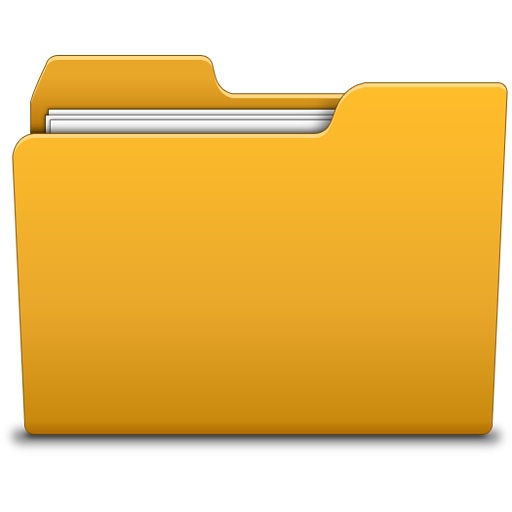 Graduate Student X Degree awarded May 10, 2013
Shred after May 11, 2018 (5 years after)
Few exceptions:
Disciplinary records, FERPA forms, theses/dissertations, transcripts, transfer records
Important to review Retention Schedule (UP 605.3)
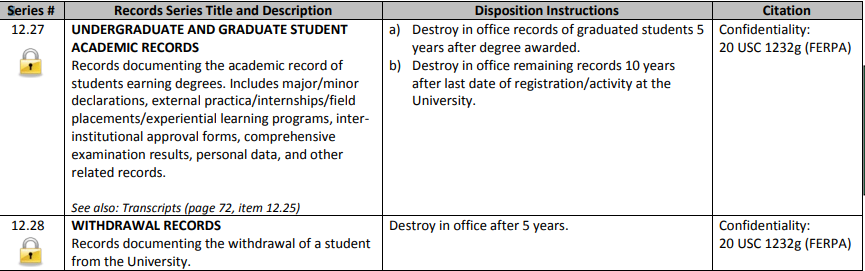 Retention and Disposition
Example
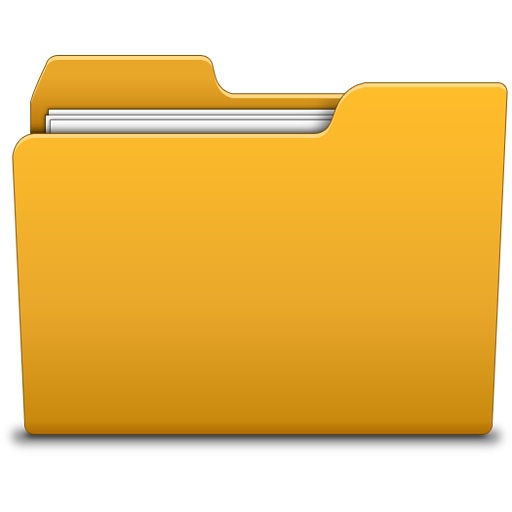 snip
Faculty Governance Records
Shred election records (1 year after)
Transfer remaining records to University Archivist
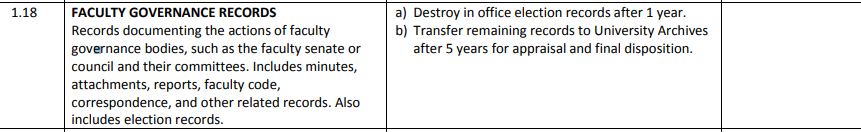 Retention and Disposition
Example
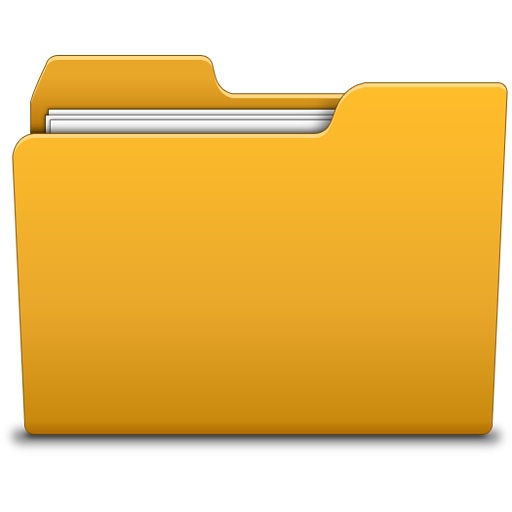 snip
Student Admissions Record
8/20/2018
Send transcript and application to Registrar’s on 8/20/2018
Destroy remaining records on or after 8/21/2021 (3 years after admission)
If not enrolled or denied admission, destroy 8/21/2019 (1 year after application)
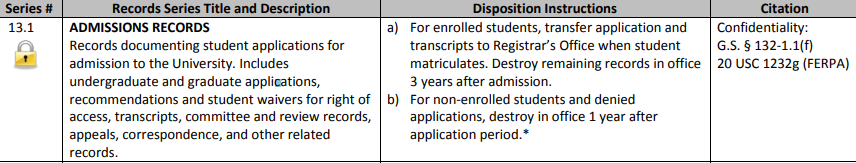 Retention and Disposition
Example
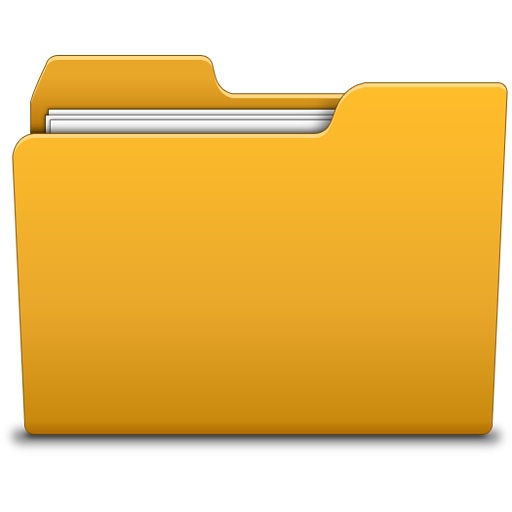 snip
Tracking Materials
- Certified mail receipts, postage authorizations
Destroy when reference value ends.
What does this mean?
When should we destroy it?
Reference value???
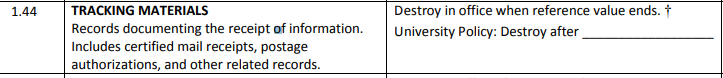 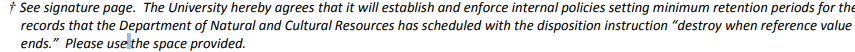 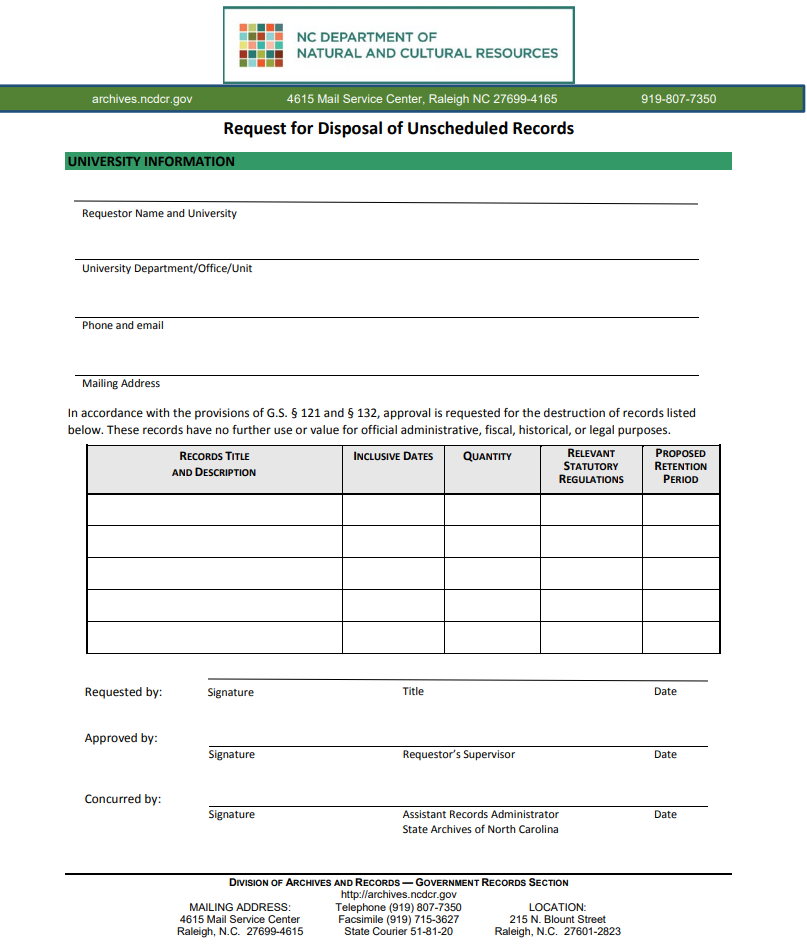 Determine when the reference value ends
Contact University Archivist
Complete form
Create an internal policy for that specific record
Example:
1/2/2017 Certified return receipt documentation
Package delivered and received on 1/3/2017
Reference value has ended
Determine value ends 1 year after
Destroy on 1/3/2018
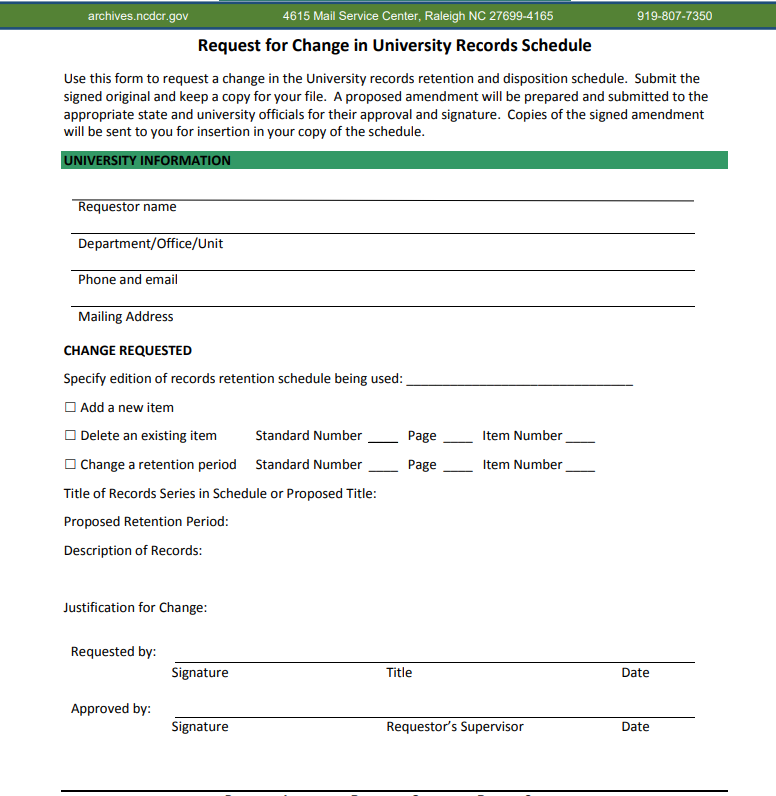 If you need to change the retention or disposition date of a particular record
Contact University Archivist
Complete form
Create an internal policy for that specific record
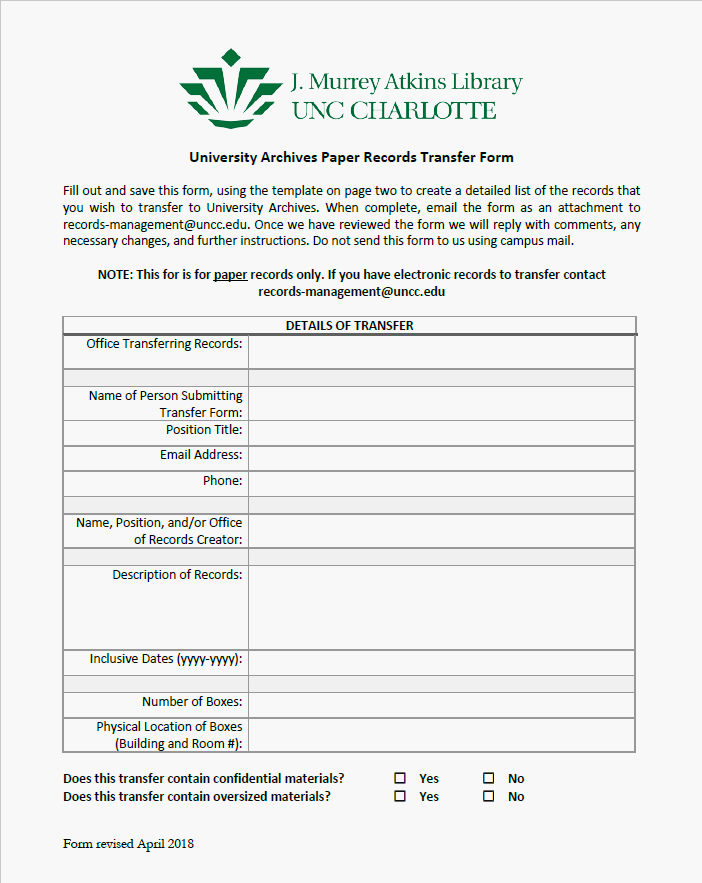 Use this form when sending records to University Archivist
Tracking 
Example
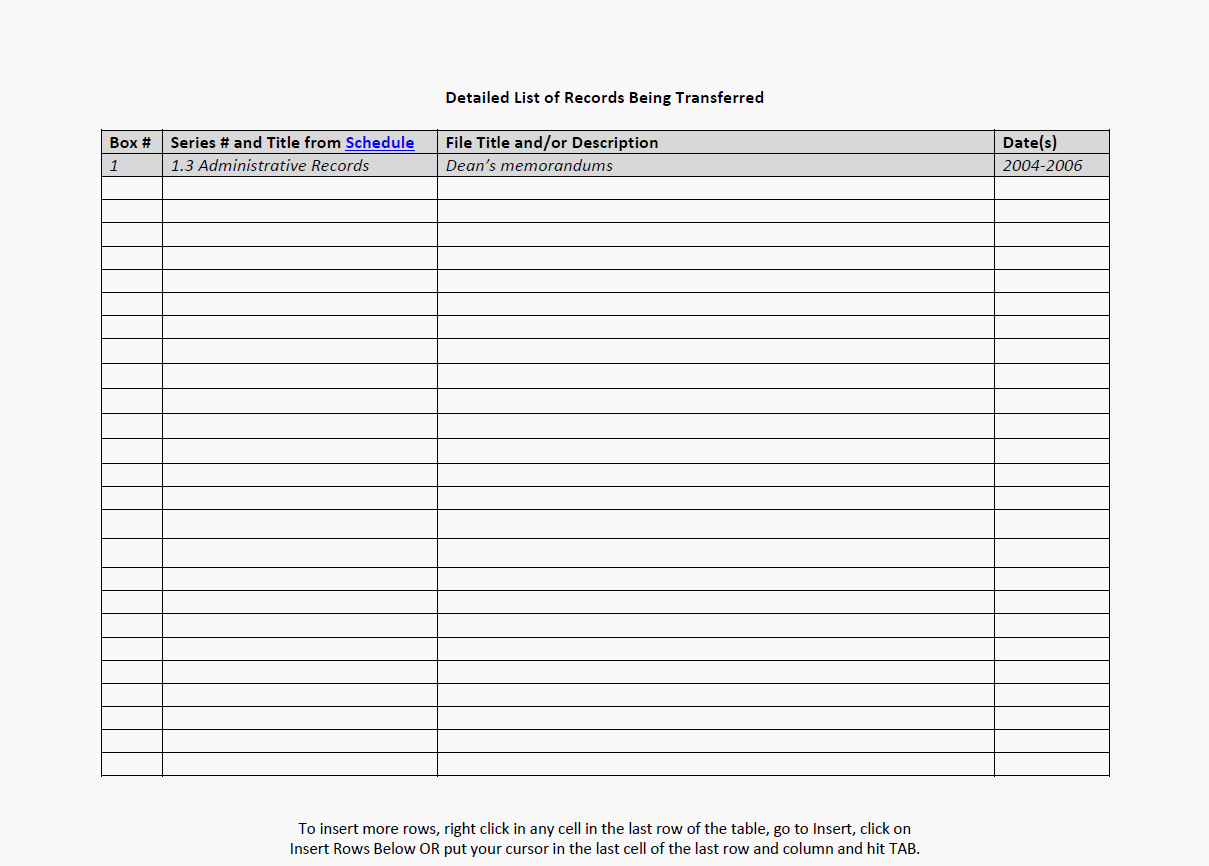 Maintain this log in office to track your transferred records
QUESTIONS?
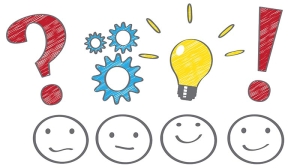